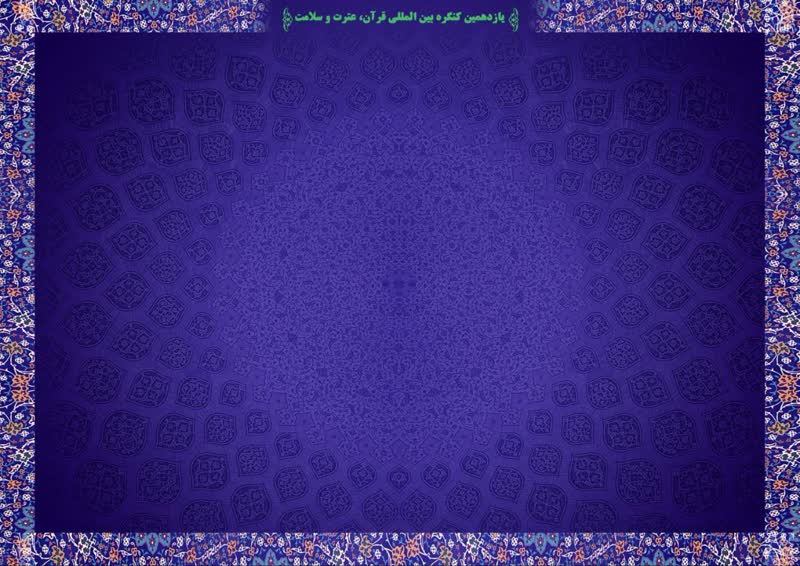 Abstract Title:
…..
Abstract Title:
…..
Presenter Name: … 
Affiliation: …
1
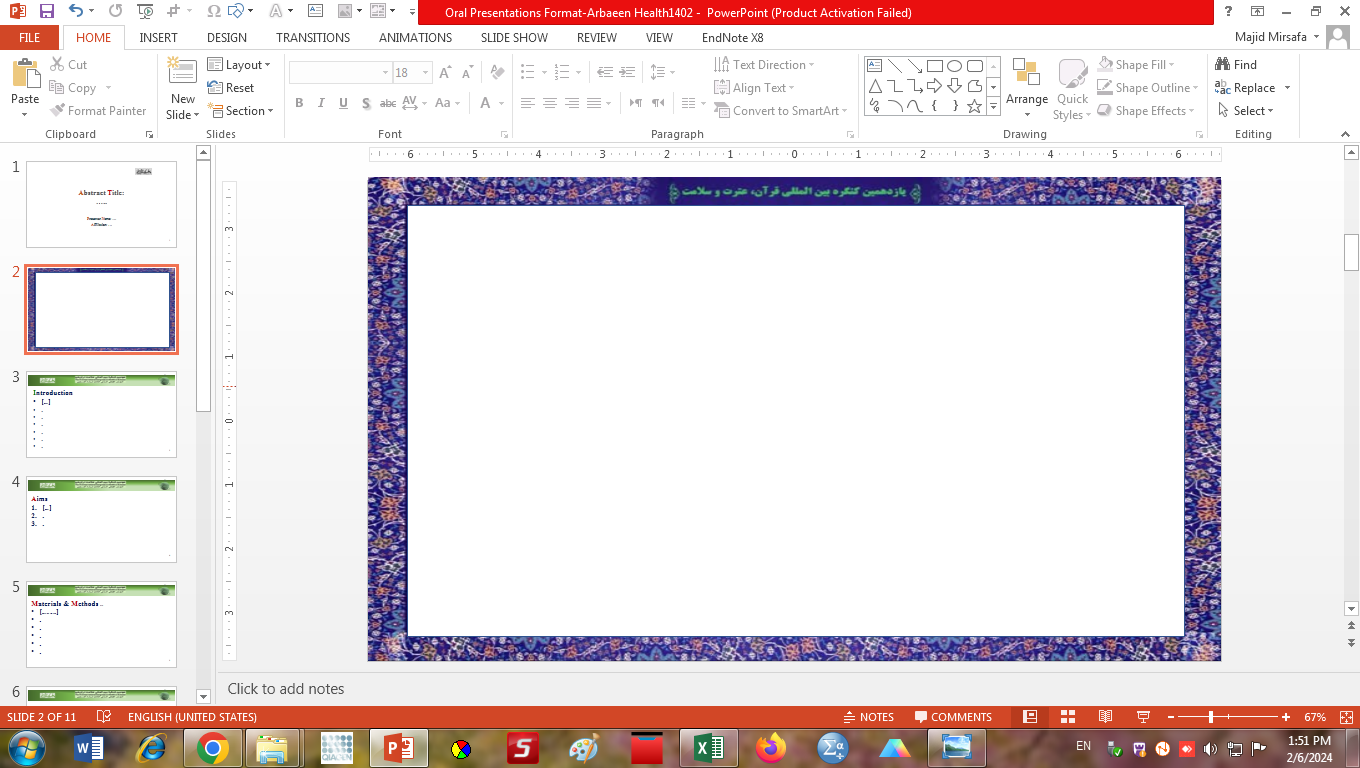 Introduction (1)
[Text]
.
.
.
.
.
.
2
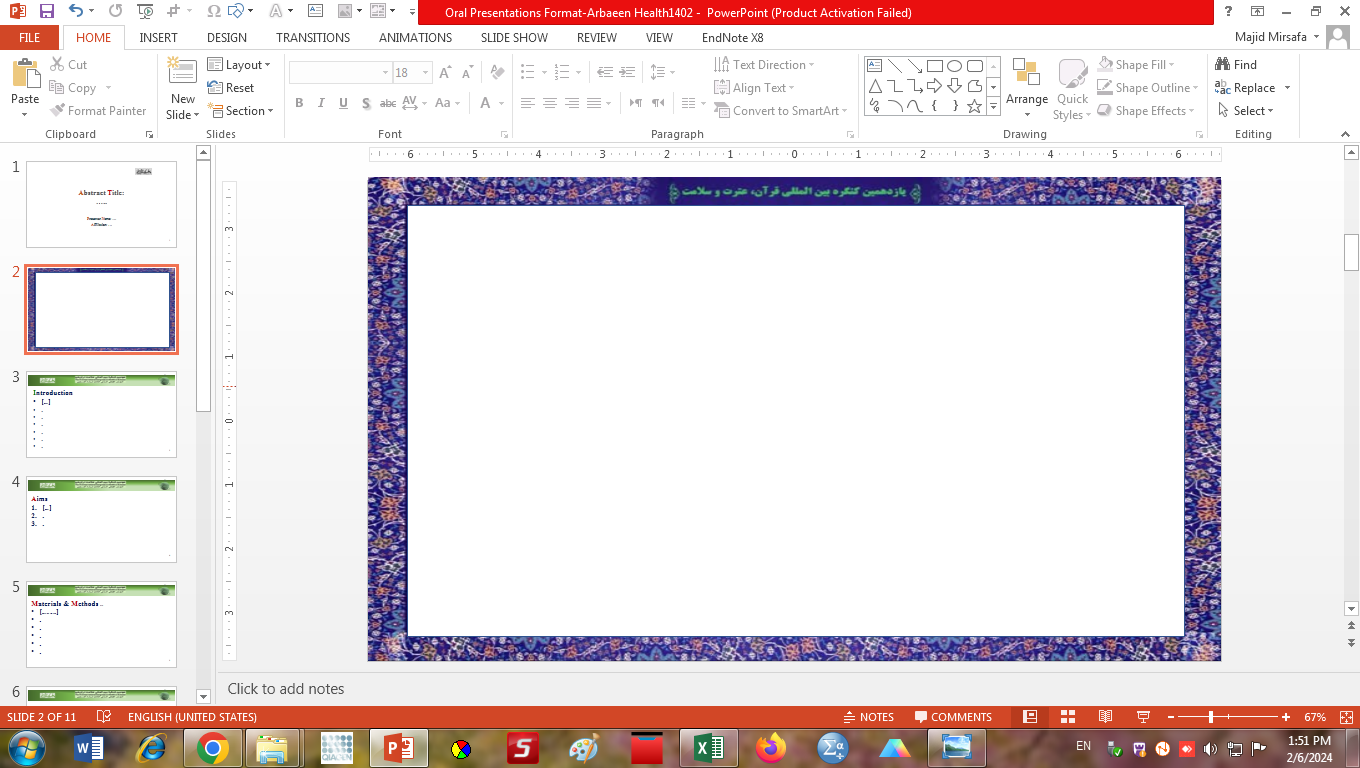 Introduction (2)
[Text]
.
.
.
.
.
.
3
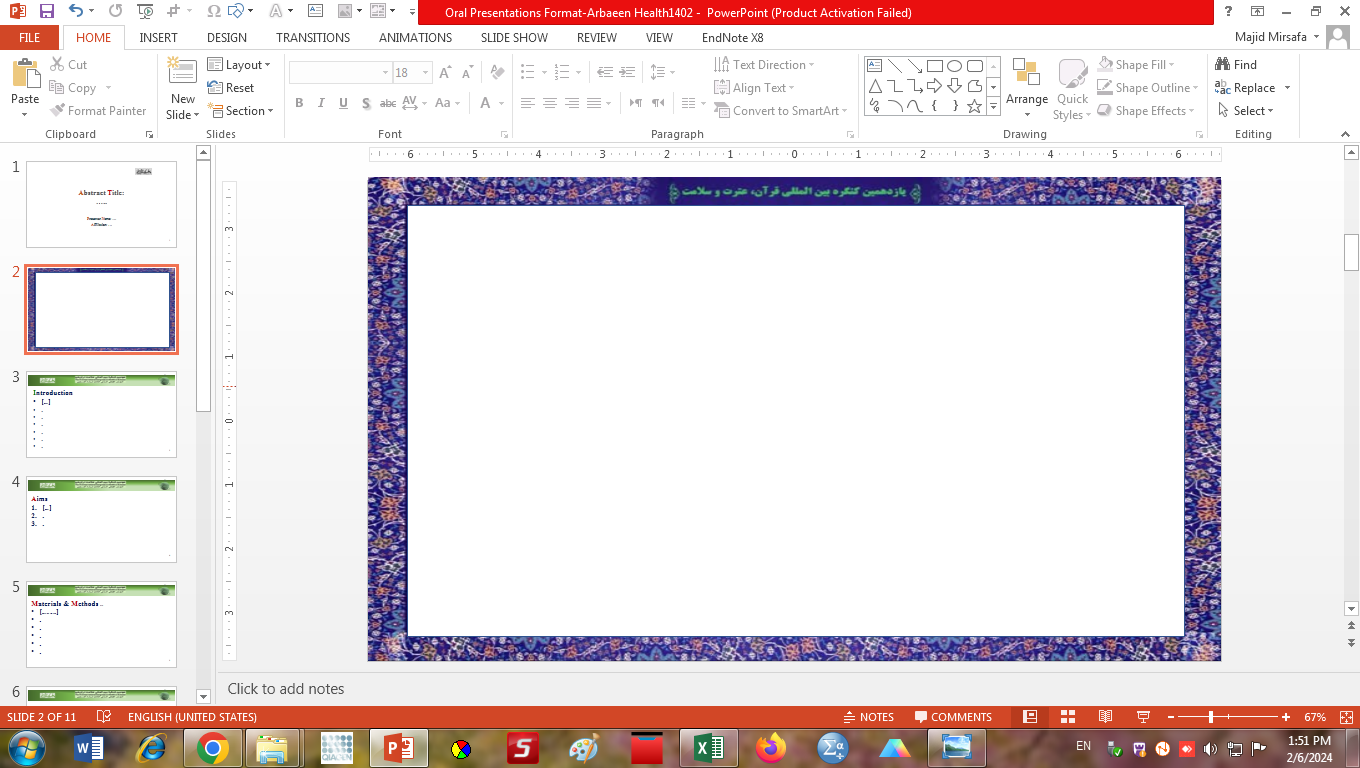 Aims
[Text]
.
.
4
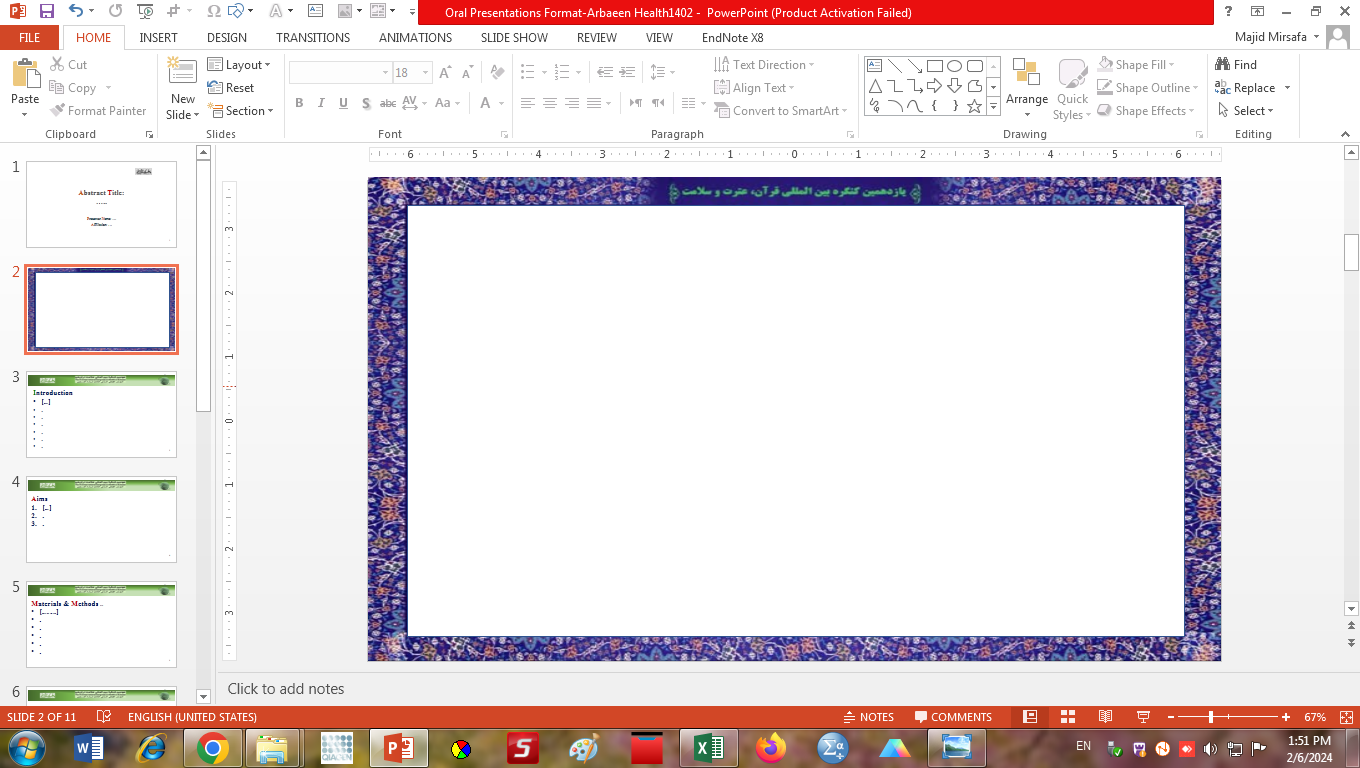 Materials & Methods (1)
[Text or image]
.
.
.
.
.
5
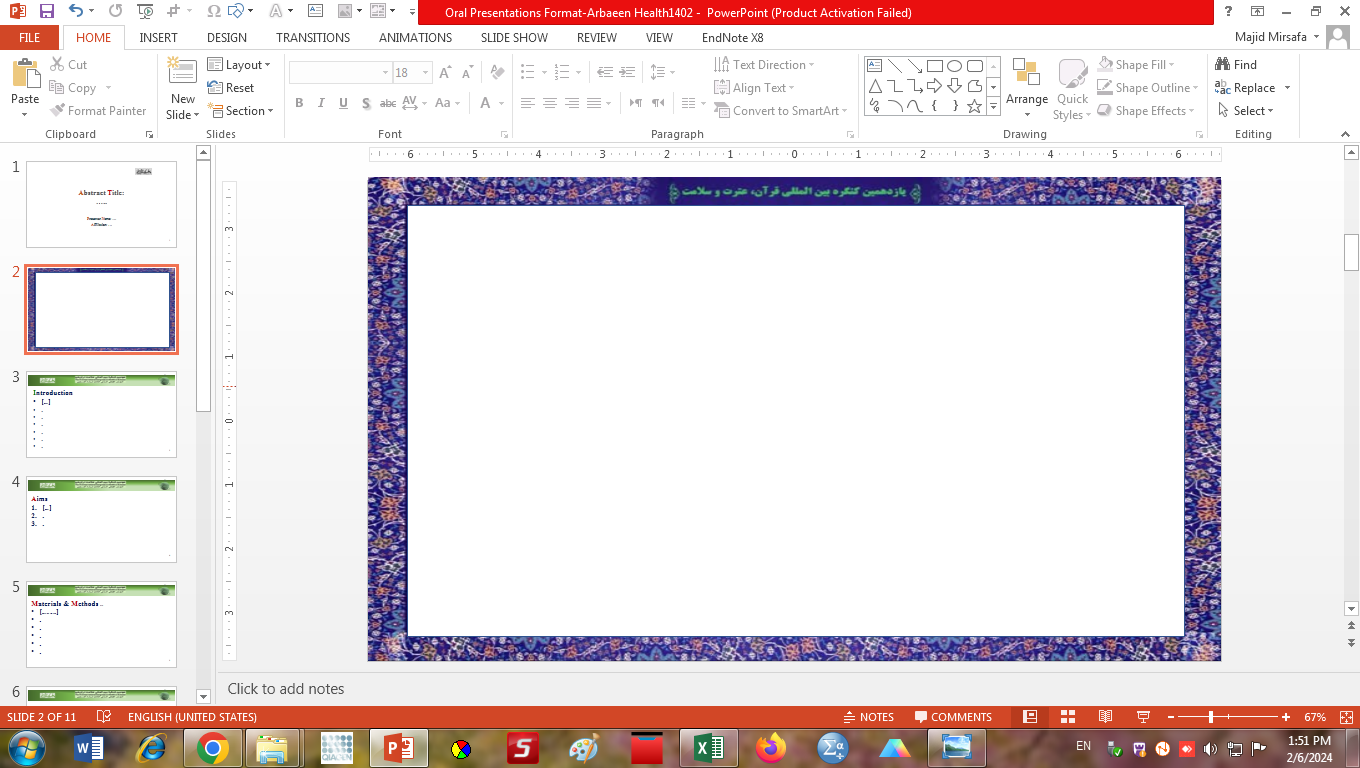 Materials & Methods (2)
[Text or image]
.
.
.
.
.
6
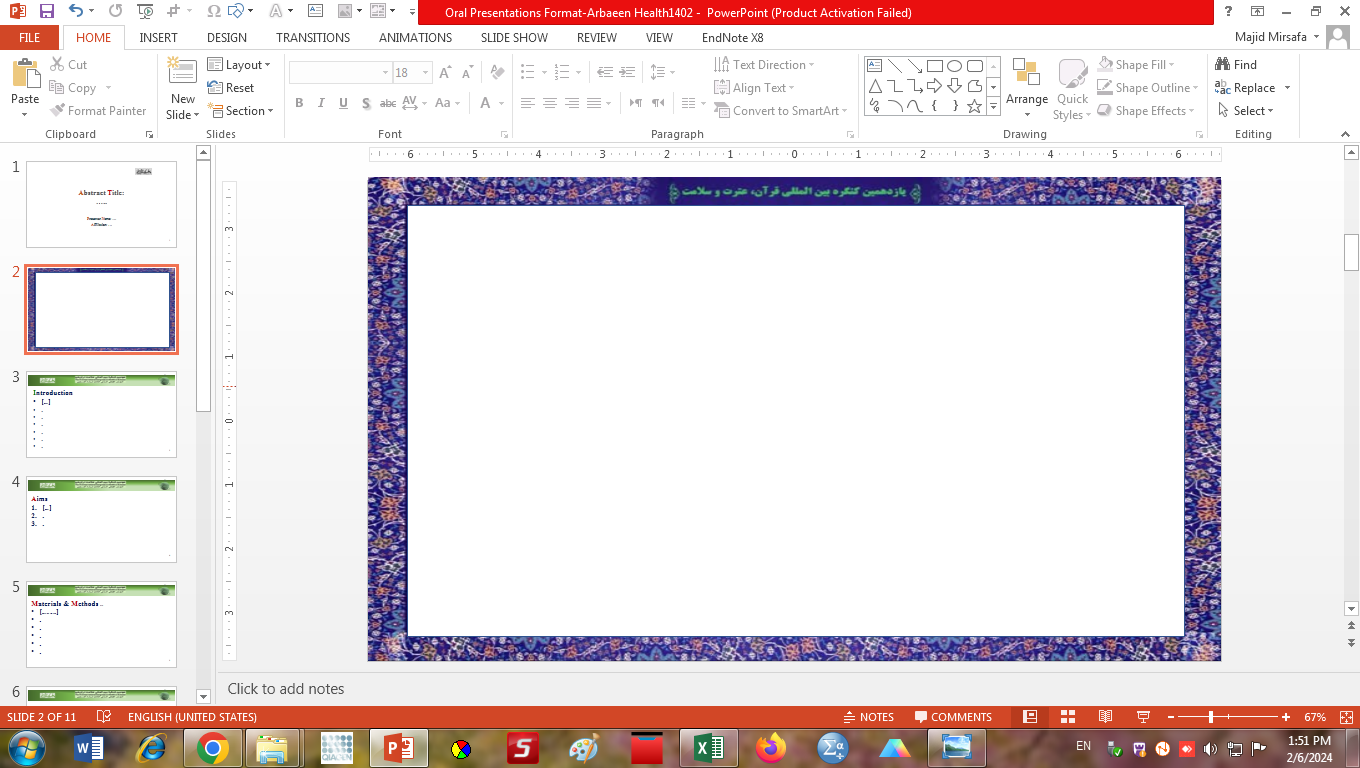 Results (1)
[Text or image]
.
.
.
.
.
7
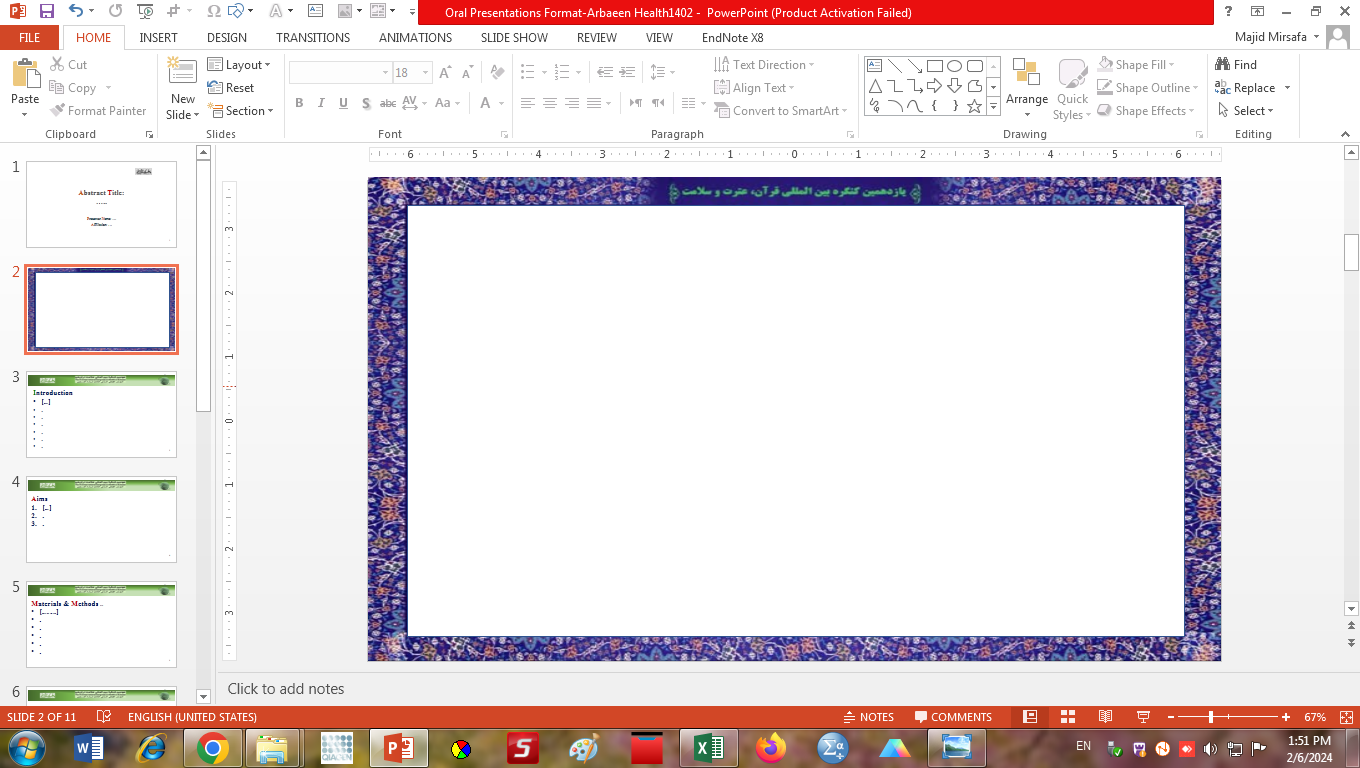 Results (2)
[Text or image]
.
.
.
.
.
8
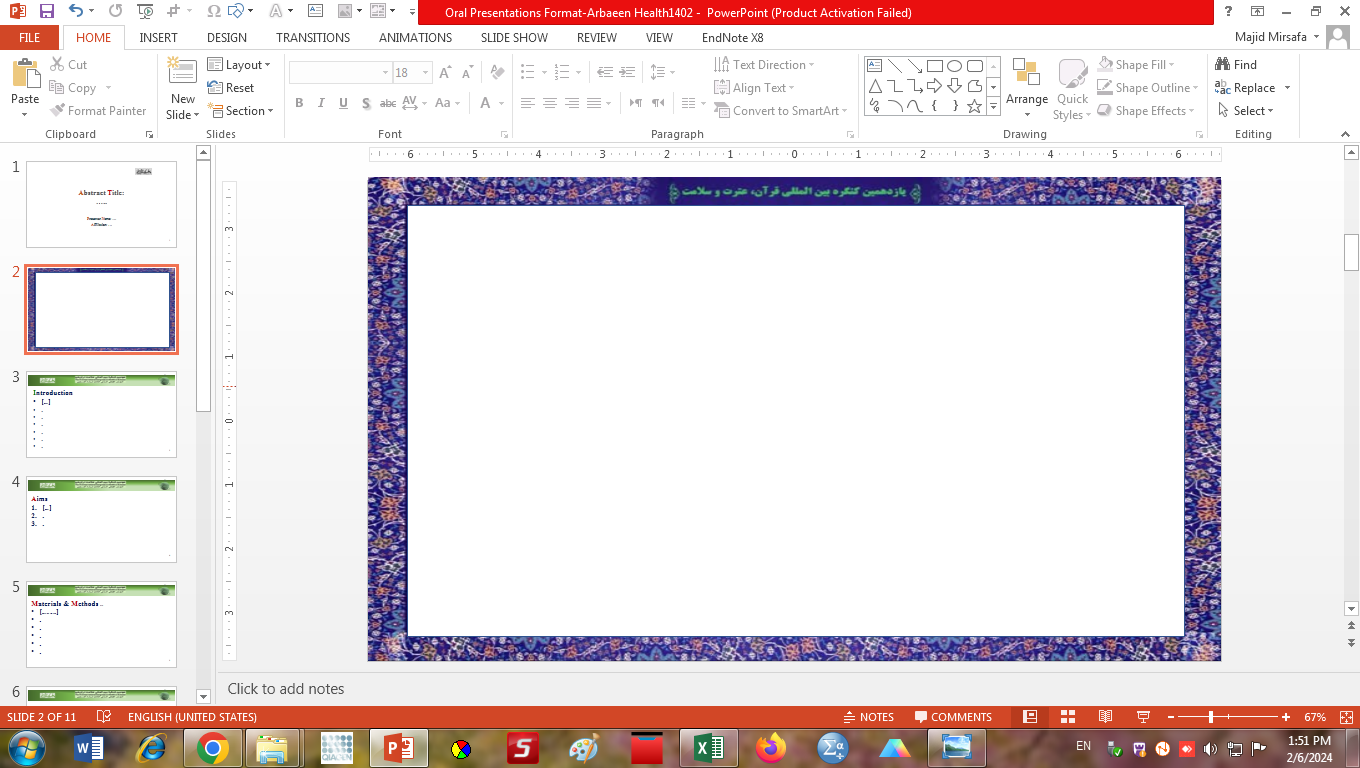 Conclusion
 [Text or image]
.
.
.
.
.
9
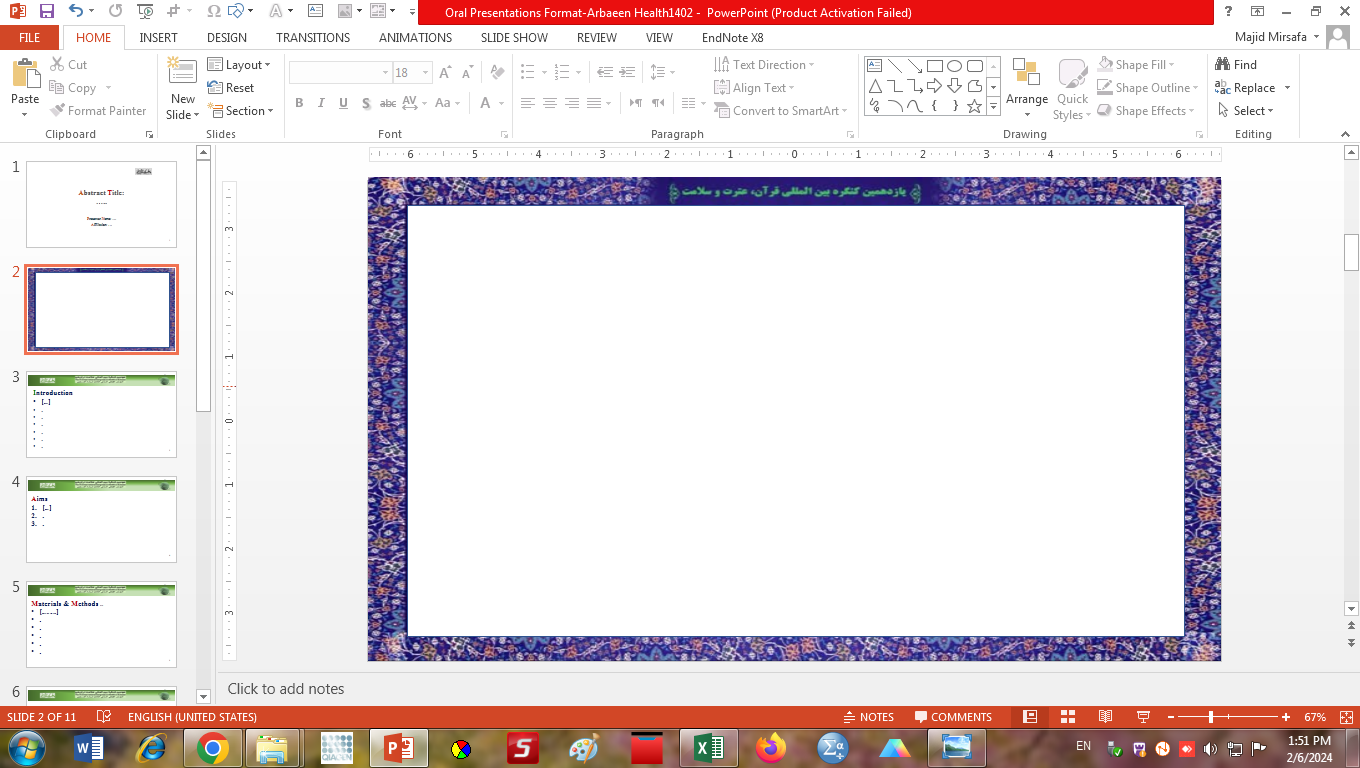 References
 .
.
.
.
.
.
10
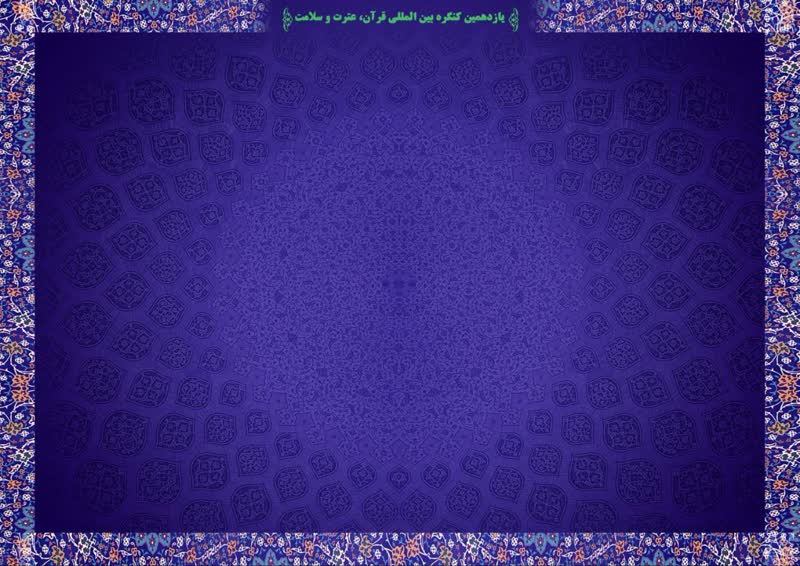 Presenter Name: …
References
.
.
.
.
Thank You For Your Attention
Abstract Title:
…..
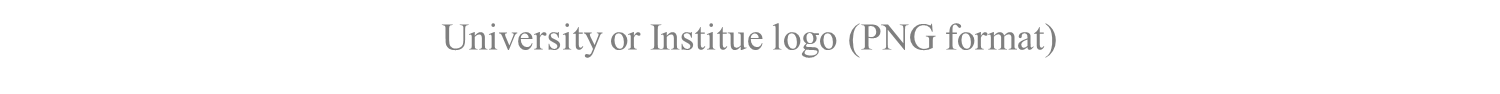 11